Всероссийский конкурс педагогов и детейобщеобразовательных организаций«АХ ТЫ, ЗИМУШКА-ЗИМА!»
ЦЕНТР ИНФОРМАЦИОННЫХ ТЕХНОЛОГИЙ И МЕТОДИЧЕСКОГО ОБЕСПЕЧЕНИЯ «РАЗВИТИЕ»
Свидетельство о регистрации СМИ Эл № ФС77-84915
Задание 1
Во дворе замерзли лужи, 
Целый день поземка кружит, 
Стали белыми дома. 
Это к нам пришла... 

Ответ:
ЦЕНТР ИНФОРМАЦИОННЫХ ТЕХНОЛОГИЙ И МЕТОДИЧЕСКОГО ОБЕСПЕЧЕНИЯ «РАЗВИТИЕ»
Свидетельство о регистрации СМИ Эл № ФС77-84915
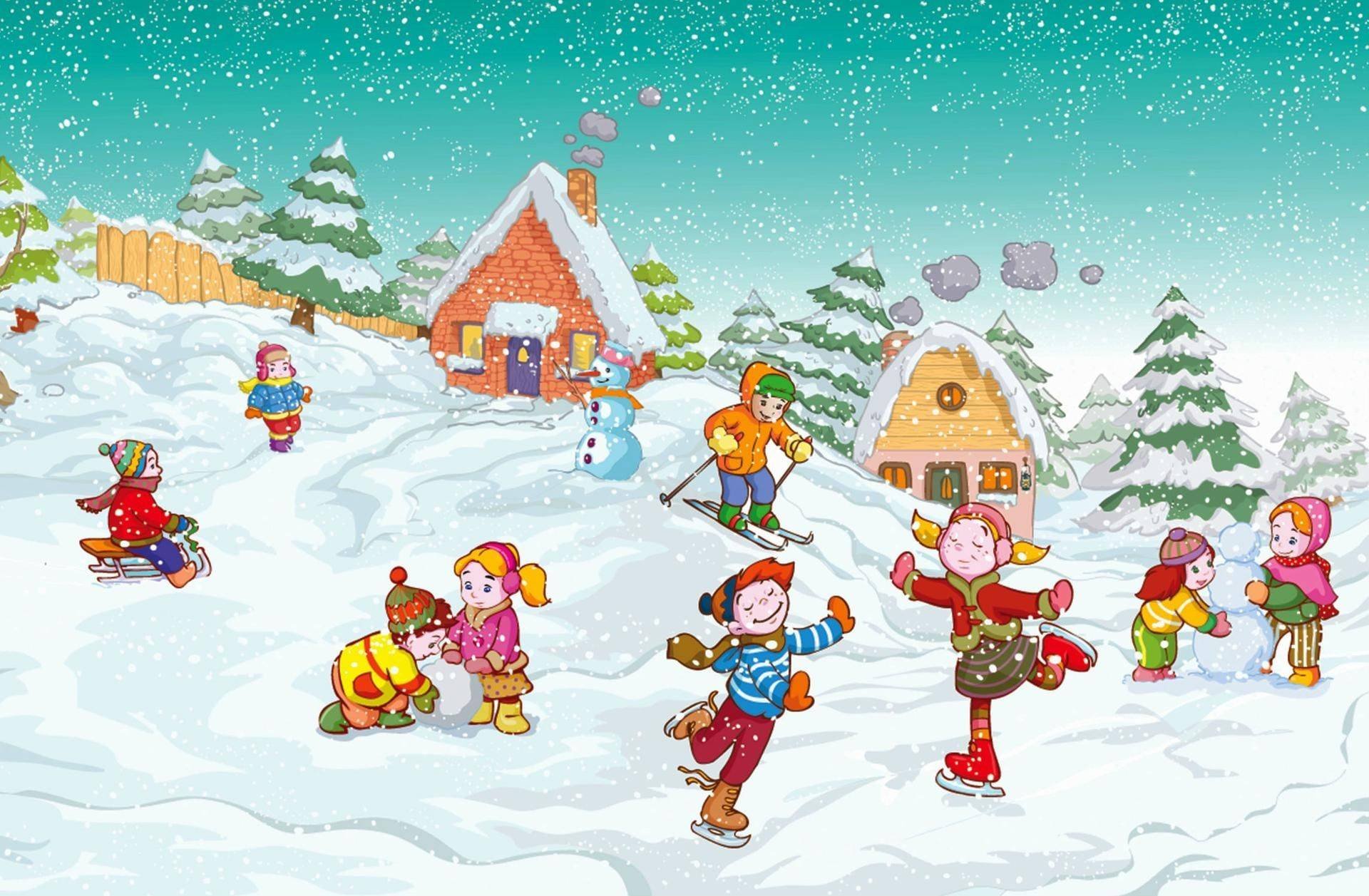 Задание 2
Щиплет, да не мыло.
Трещит, да не огонь.
Рисует, да не художник.

Ответ:
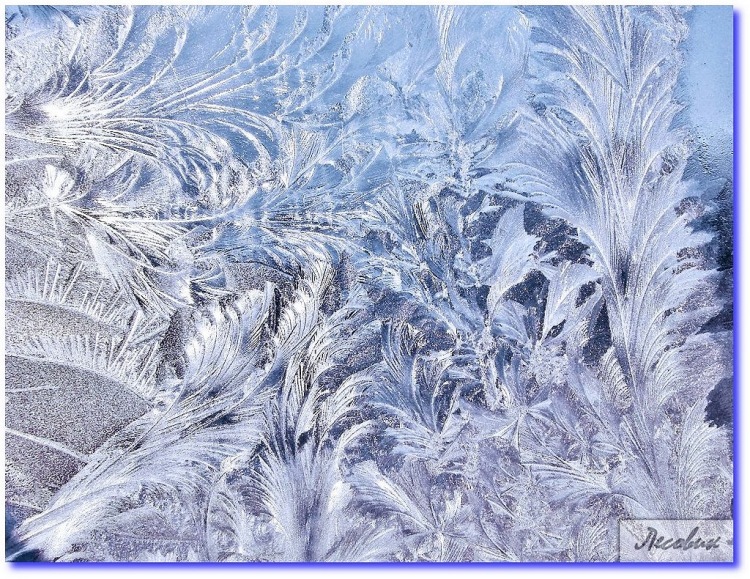 ЦЕНТР ИНФОРМАЦИОННЫХ ТЕХНОЛОГИЙ И МЕТОДИЧЕСКОГО ОБЕСПЕЧЕНИЯ «РАЗВИТИЕ»
Свидетельство о регистрации СМИ Эл № ФС77-84915
Задание 3
Змейкой вьются по земле, 
Воют жалостно в трубе, 
Засыпают снегом ели. 
Это – зимние …

Ответ:
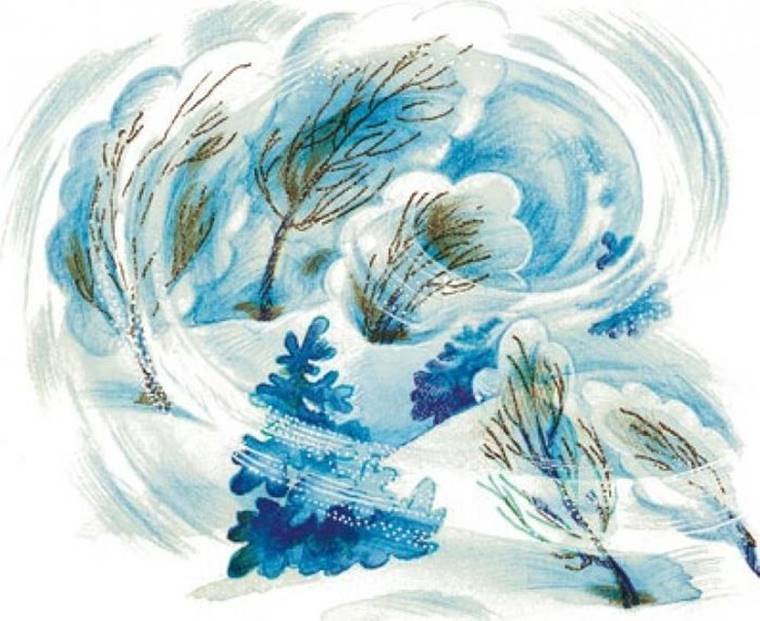 ЦЕНТР ИНФОРМАЦИОННЫХ ТЕХНОЛОГИЙ И МЕТОДИЧЕСКОГО ОБЕСПЕЧЕНИЯ «РАЗВИТИЕ»
Свидетельство о регистрации СМИ Эл № ФС77-84915
Задание 4
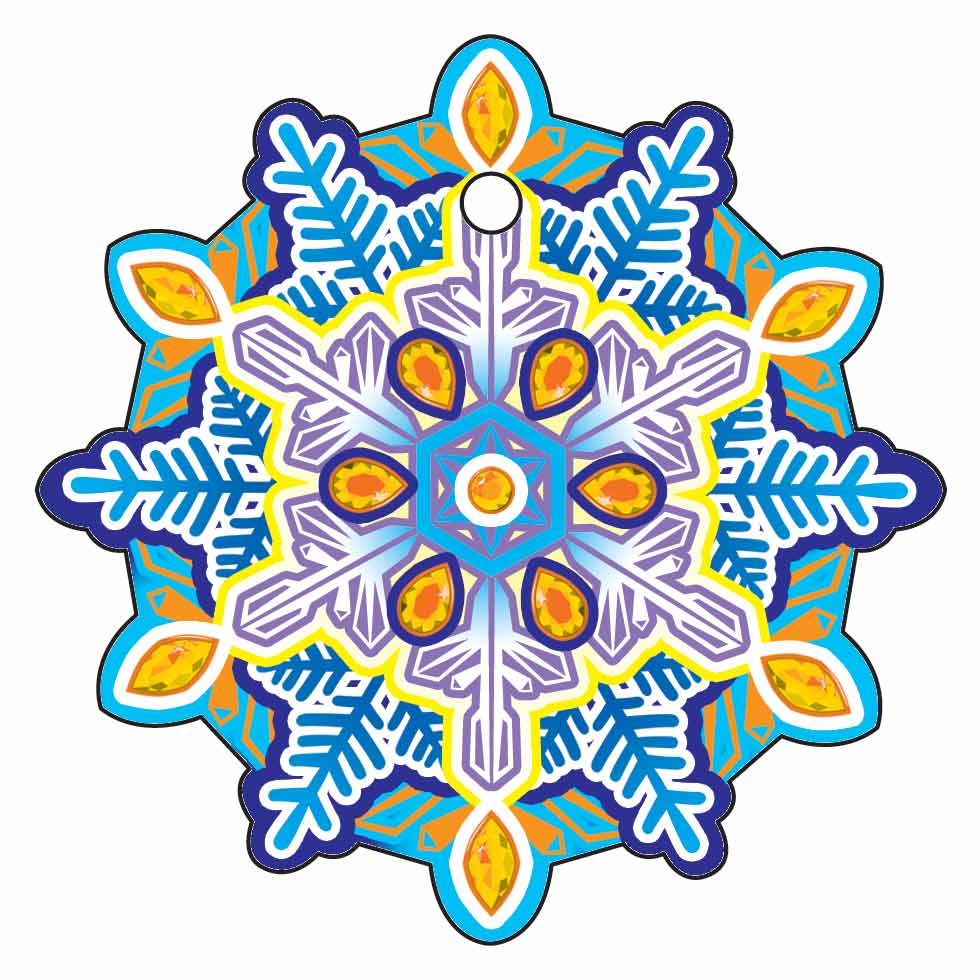 Что за звёздочка такая
На пальто и на платке —
Вся сквозная, вырезная,
А возьмёшь — вода в руке?

Ответ:
ЦЕНТР ИНФОРМАЦИОННЫХ ТЕХНОЛОГИЙ И МЕТОДИЧЕСКОГО ОБЕСПЕЧЕНИЯ «РАЗВИТИЕ»
Свидетельство о регистрации СМИ Эл № ФС77-84915
Задание 5
За окошком снег идёт,
Очень близок новый год,
А речушка не течёт,
Ведь сковал речушку …

Ответ:
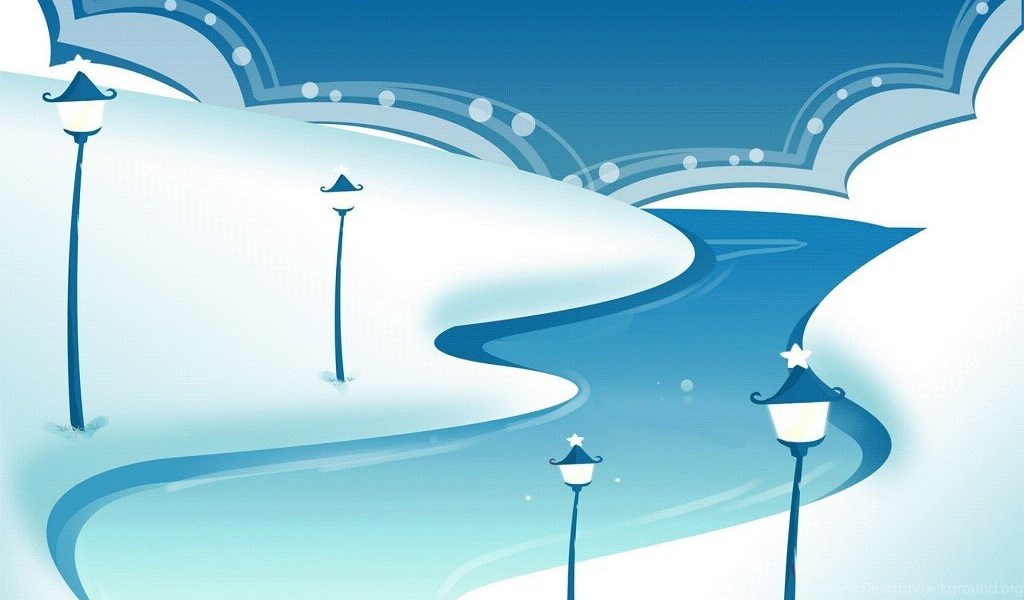 ЦЕНТР ИНФОРМАЦИОННЫХ ТЕХНОЛОГИЙ И МЕТОДИЧЕСКОГО ОБЕСПЕЧЕНИЯ «РАЗВИТИЕ»
Свидетельство о регистрации СМИ Эл № ФС77-84915
Задание 6
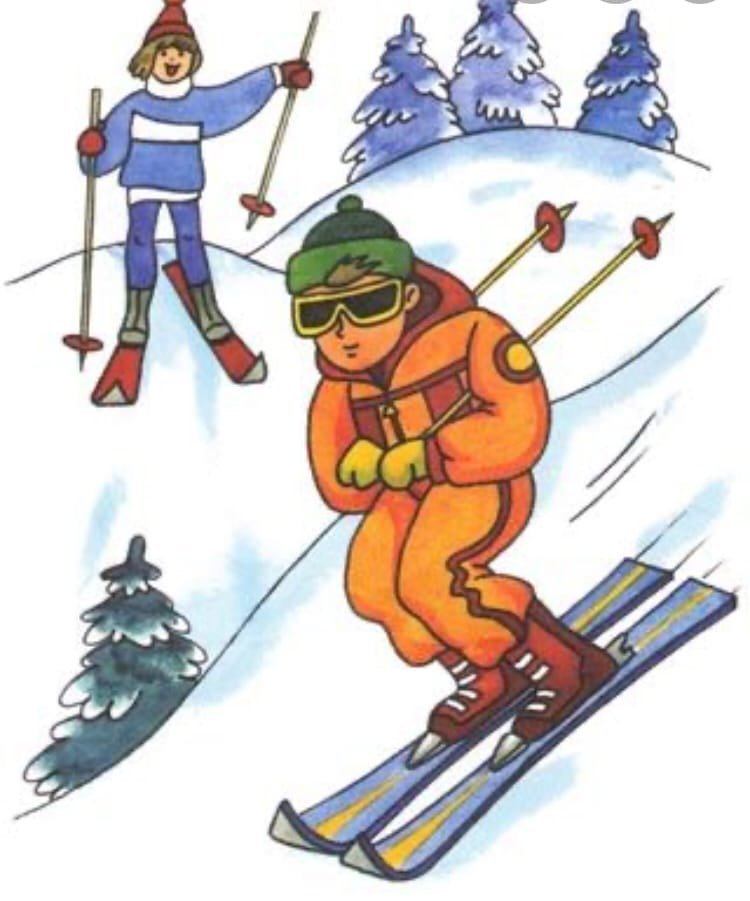 С горки я лечу стрелой,
Резвы кони подо мной.
Две полоски на снегу
Оставляют на бегу…

Ответ:
ЦЕНТР ИНФОРМАЦИОННЫХ ТЕХНОЛОГИЙ И МЕТОДИЧЕСКОГО ОБЕСПЕЧЕНИЯ «РАЗВИТИЕ»
Свидетельство о регистрации СМИ Эл № ФС77-84915
Задание 7
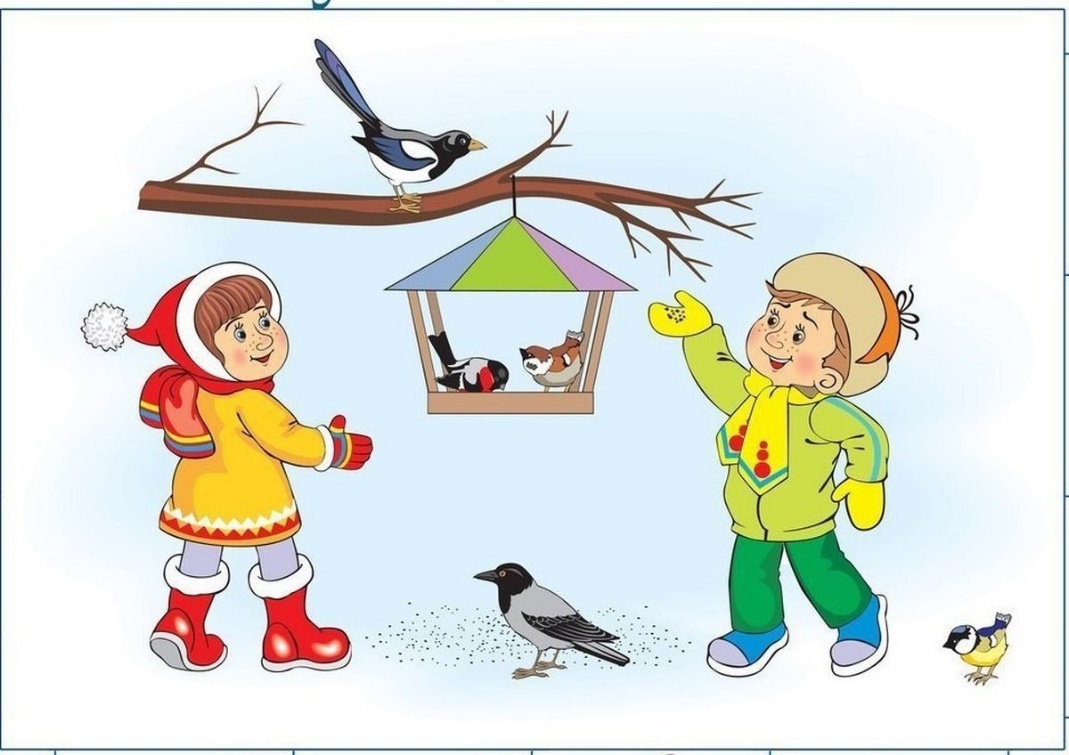 Всякая здесь может птица
В зимний холод угоститься.
На сучке висит избушка,
Называется…

Ответ:
ЦЕНТР ИНФОРМАЦИОННЫХ ТЕХНОЛОГИЙ И МЕТОДИЧЕСКОГО ОБЕСПЕЧЕНИЯ «РАЗВИТИЕ»
Свидетельство о регистрации СМИ Эл № ФС77-84915
Задание 8
Белый пух лег на дороги, 
На ступеньки и пороги. 
Знает каждый человек – 
Этот пух зовется…

Ответ:
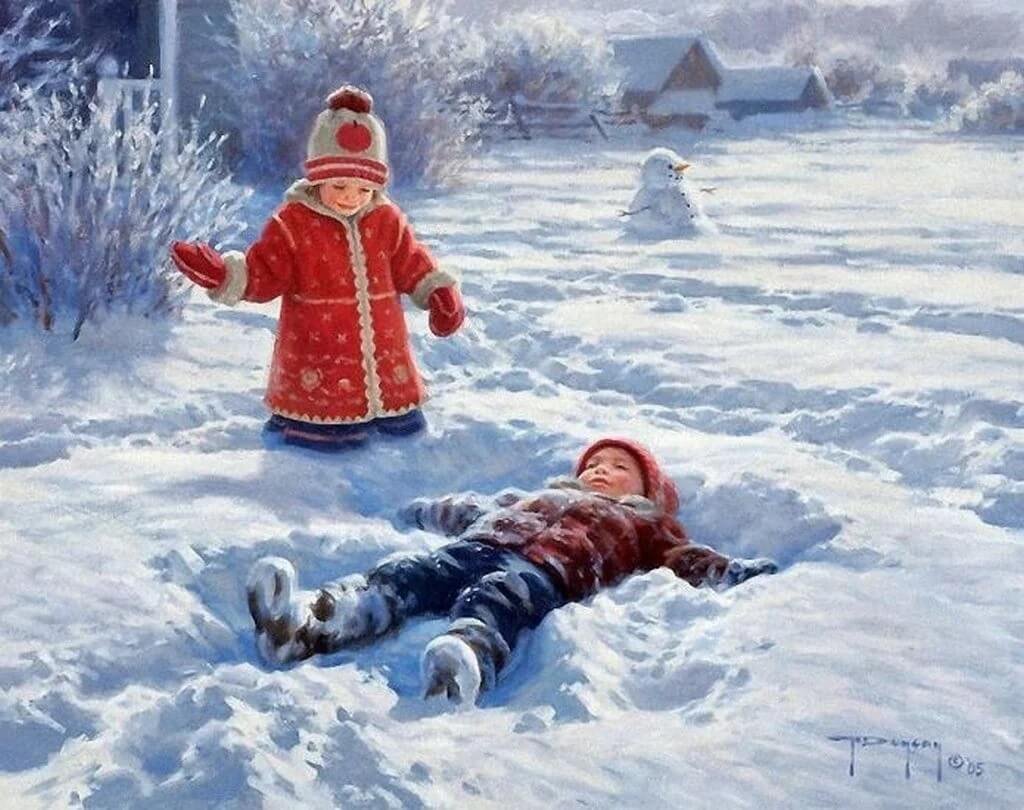 ЦЕНТР ИНФОРМАЦИОННЫХ ТЕХНОЛОГИЙ И МЕТОДИЧЕСКОГО ОБЕСПЕЧЕНИЯ «РАЗВИТИЕ»
Свидетельство о регистрации СМИ Эл № ФС77-84915
Задание 9
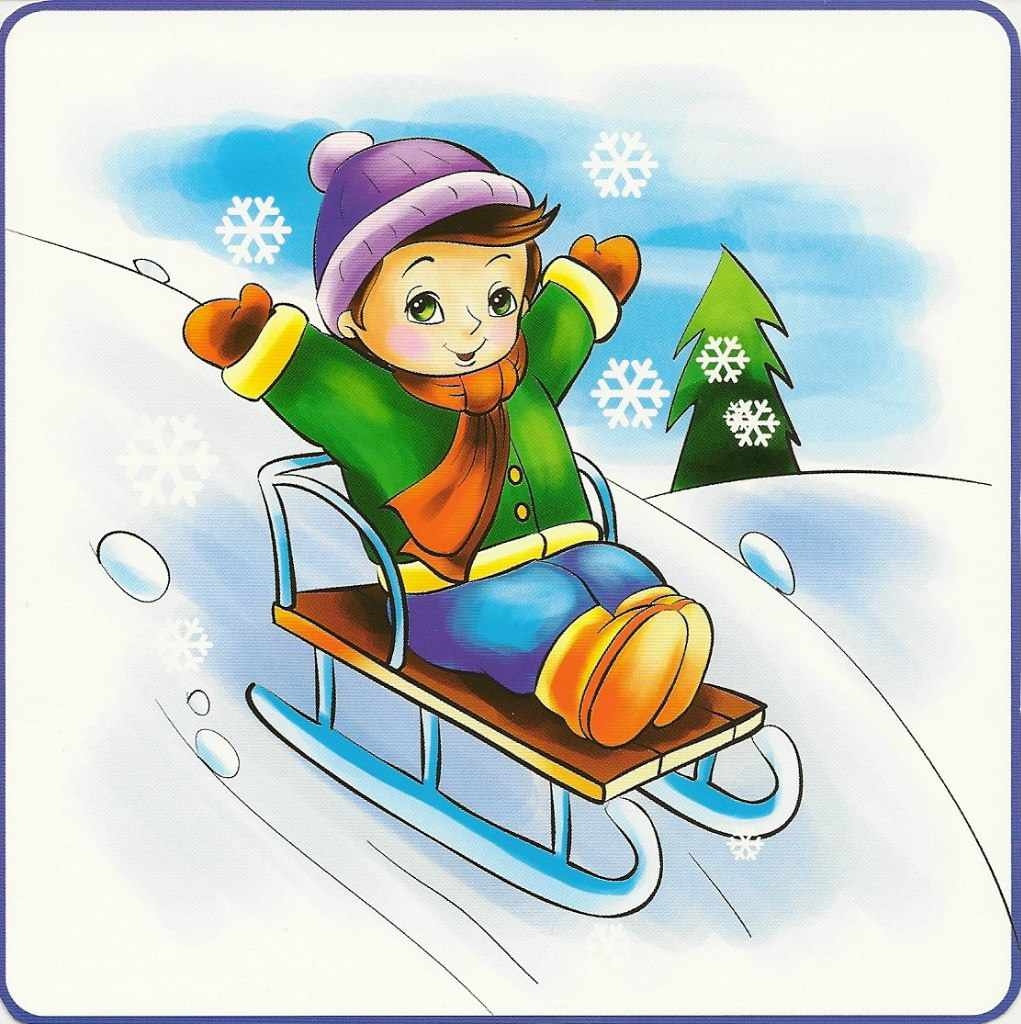 Все лето стояли, 
Зимы ожидали, 
Дождались поры, 
Помчались с горы.

Ответ:
ЦЕНТР ИНФОРМАЦИОННЫХ ТЕХНОЛОГИЙ И МЕТОДИЧЕСКОГО ОБЕСПЕЧЕНИЯ «РАЗВИТИЕ»
Свидетельство о регистрации СМИ Эл № ФС77-84915
Задание 10
Мы в морозный день с друзьями
Снег из шланга поливали
Как появится ледок
Значит, все – готов … 

Ответ:
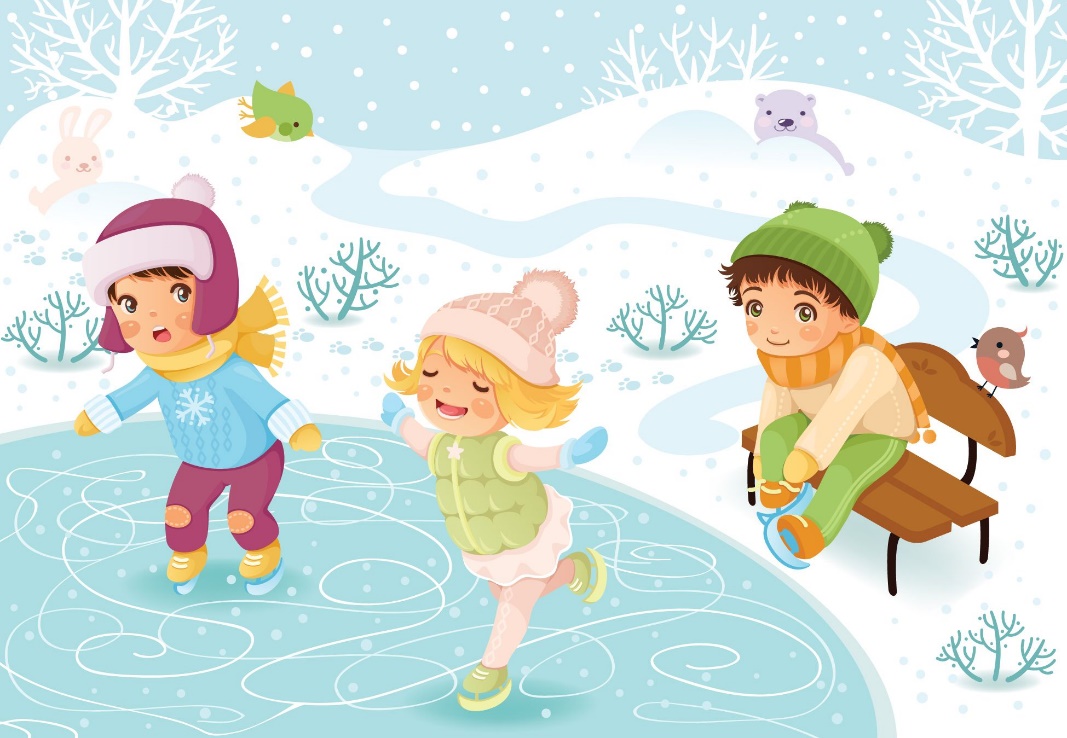 ЦЕНТР ИНФОРМАЦИОННЫХ ТЕХНОЛОГИЙ И МЕТОДИЧЕСКОГО ОБЕСПЕЧЕНИЯ «РАЗВИТИЕ»
Свидетельство о регистрации СМИ Эл № ФС77-84915
Задание 11
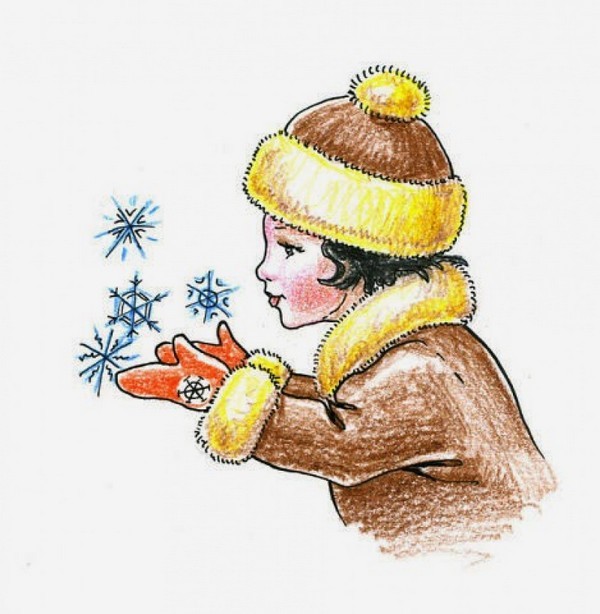 Две сестренки, две плетенки.
 Из овечьей шерсти тонкой.
 Как гулять – так надевать,
 Чтоб не мерзли пять да пять.

Ответ:
ЦЕНТР ИНФОРМАЦИОННЫХ ТЕХНОЛОГИЙ И МЕТОДИЧЕСКОГО ОБЕСПЕЧЕНИЯ «РАЗВИТИЕ»
Свидетельство о регистрации СМИ Эл № ФС77-84915
Задание 12
Появился во дворе
Он в холодном декабре.
Неуклюжий и смешной,
У катка стоит с метлой.
К ветру зимнему привык
Наш приятель...

Ответ:
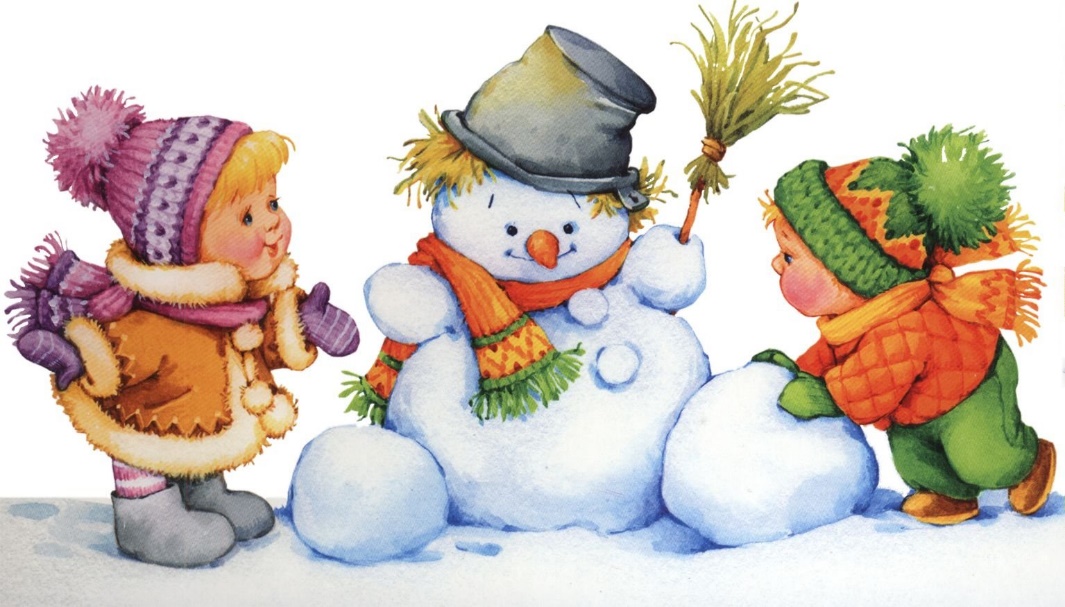 ЦЕНТР ИНФОРМАЦИОННЫХ ТЕХНОЛОГИЙ И МЕТОДИЧЕСКОГО ОБЕСПЕЧЕНИЯ «РАЗВИТИЕ»
Свидетельство о регистрации СМИ Эл № ФС77-84915
Задание 13
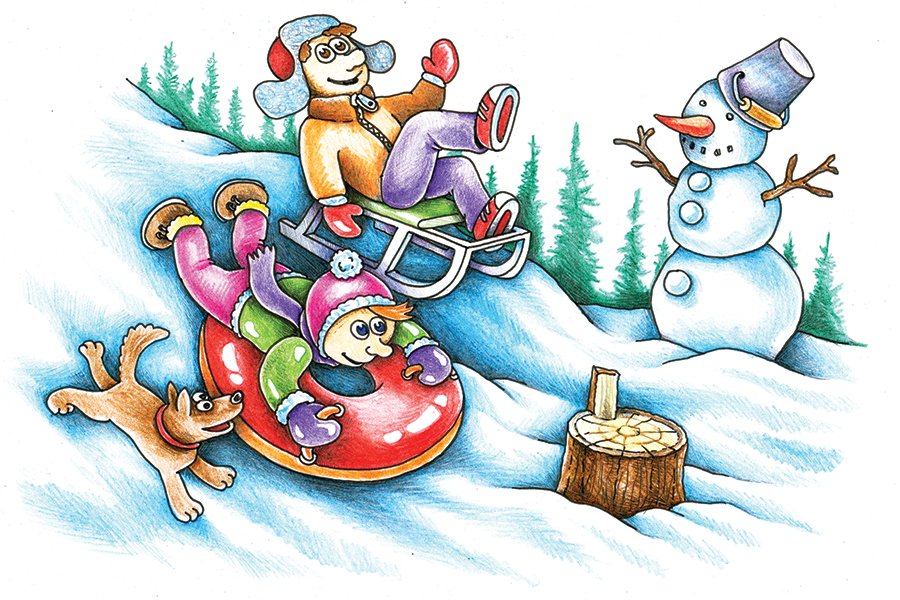 В эту «булку» сядем сами,
Нас несёт она как сани!
С горки катится подушка
Это круглая - …

Ответ:
ЦЕНТР ИНФОРМАЦИОННЫХ ТЕХНОЛОГИЙ И МЕТОДИЧЕСКОГО ОБЕСПЕЧЕНИЯ «РАЗВИТИЕ»
Свидетельство о регистрации СМИ Эл № ФС77-84915
Задание 14
Зимой на ветках яблоки!
Скорей их собери!
И вдруг вспорхнули яблоки,
Ведь это...

Ответ:
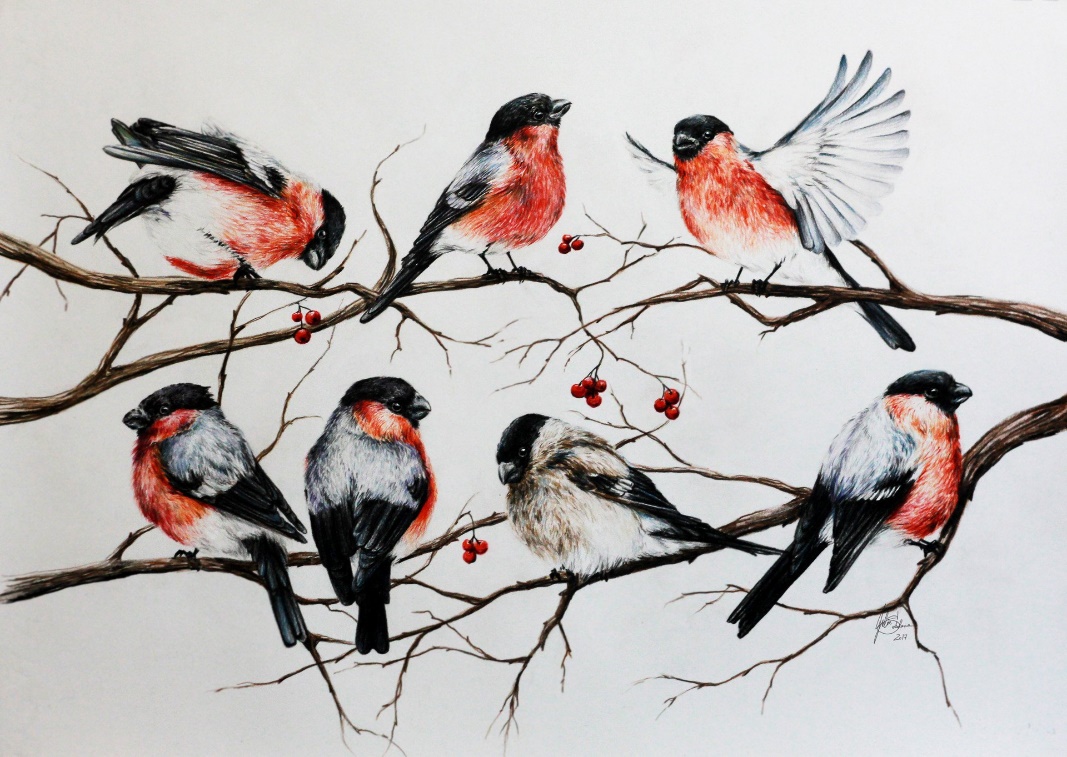 ЦЕНТР ИНФОРМАЦИОННЫХ ТЕХНОЛОГИЙ И МЕТОДИЧЕСКОГО ОБЕСПЕЧЕНИЯ «РАЗВИТИЕ»
Свидетельство о регистрации СМИ Эл № ФС77-84915
Задание 15
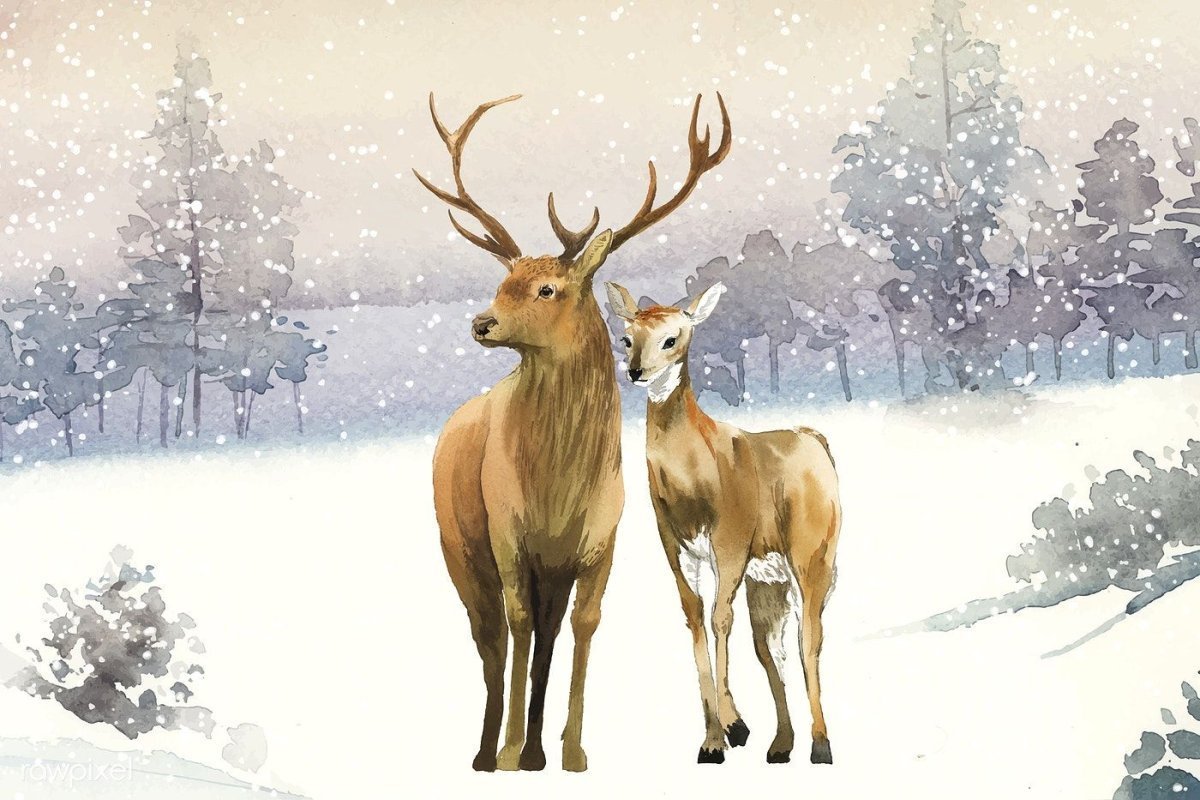 Он на севере живет,
Ягель, мох, кору жует.
Пышные рога он носит,
Сани Дед Мороза возит.

Ответ:
ЦЕНТР ИНФОРМАЦИОННЫХ ТЕХНОЛОГИЙ И МЕТОДИЧЕСКОГО ОБЕСПЕЧЕНИЯ «РАЗВИТИЕ»
Свидетельство о регистрации СМИ Эл № ФС77-84915
Задание 16
Кто грызёт на ветке шишку?
Ну, конечно, это …

Ответ:
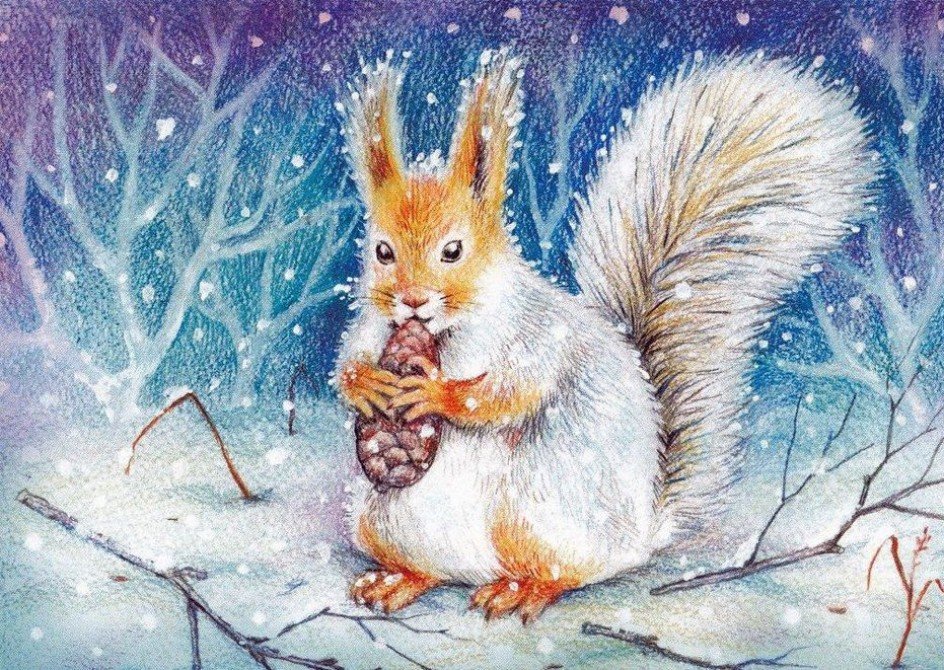 ЦЕНТР ИНФОРМАЦИОННЫХ ТЕХНОЛОГИЙ И МЕТОДИЧЕСКОГО ОБЕСПЕЧЕНИЯ «РАЗВИТИЕ»
Свидетельство о регистрации СМИ Эл № ФС77-84915
Задание 17
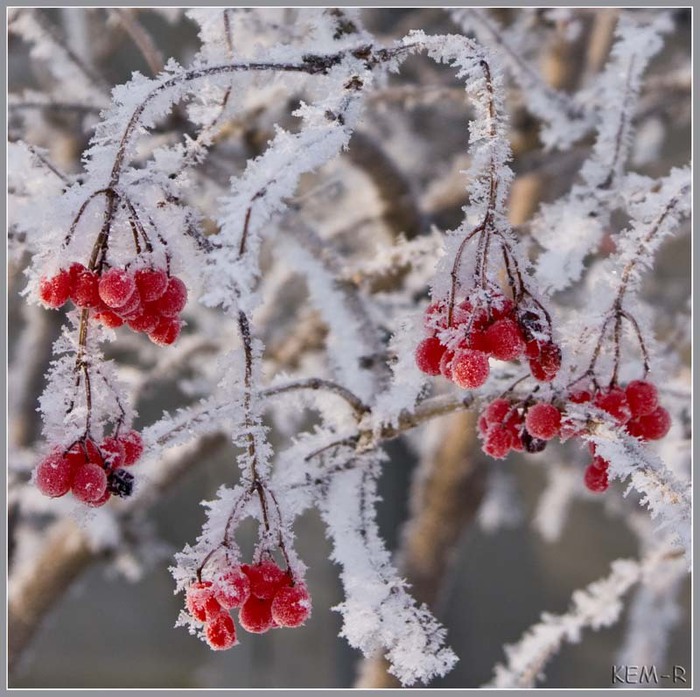 В белом бархате деревня —
И заборы, и деревья.
А как ветер нападёт,
Этот бархат опадёт

Ответ:
ЦЕНТР ИНФОРМАЦИОННЫХ ТЕХНОЛОГИЙ И МЕТОДИЧЕСКОГО ОБЕСПЕЧЕНИЯ «РАЗВИТИЕ»
Свидетельство о регистрации СМИ Эл № ФС77-84915
Задание 18
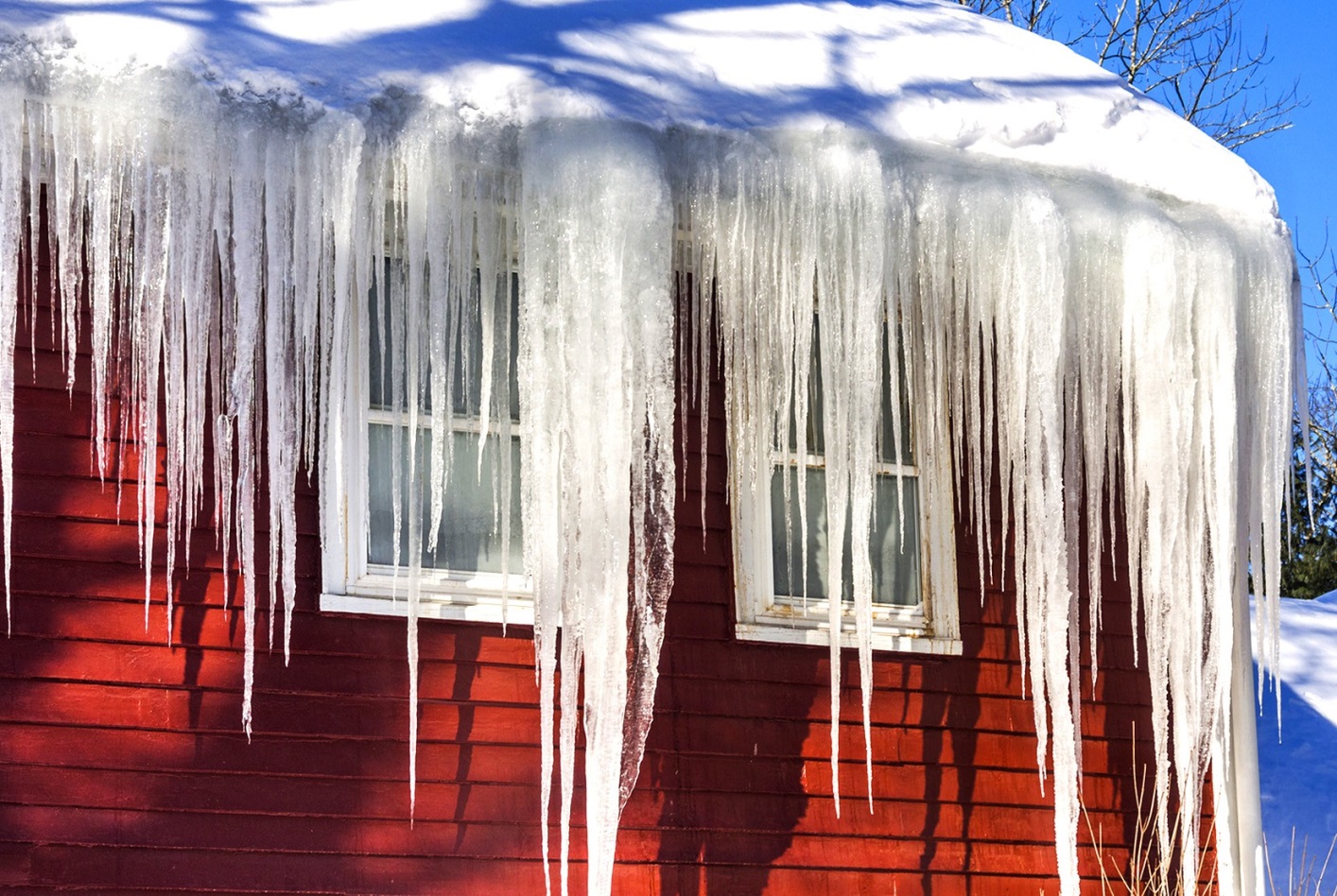 Морковка белая
Всю зиму росла.
Солнышко пригрело
И морковку съело

Ответ:
ЦЕНТР ИНФОРМАЦИОННЫХ ТЕХНОЛОГИЙ И МЕТОДИЧЕСКОГО ОБЕСПЕЧЕНИЯ «РАЗВИТИЕ»
Свидетельство о регистрации СМИ Эл № ФС77-84915
Задание 19
Назовите-ка, ребятки,
Месяц в этой вот загадке:
Дни его — всех дней короче,
Всех ночей длиннее ночи.
На поля и на луга
До весны легли снега.
Только месяц наш пройдёт,
Мы встречаем Новый год. 

Ответ:
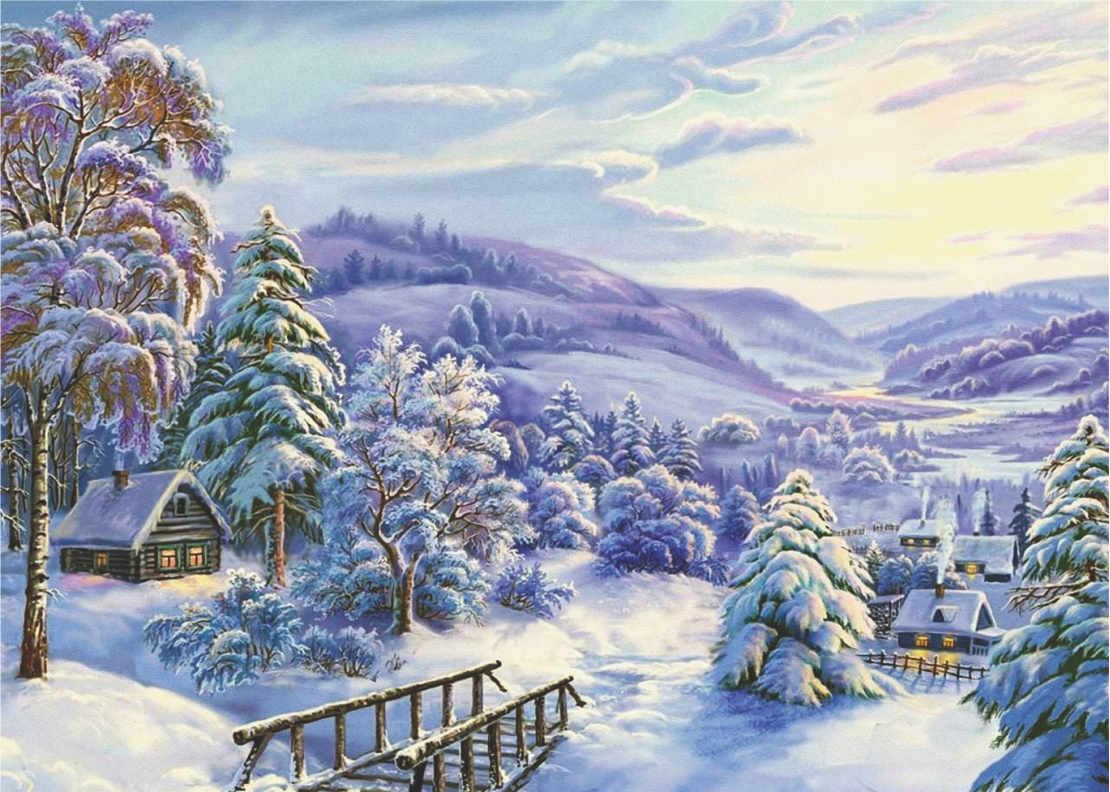 ЦЕНТР ИНФОРМАЦИОННЫХ ТЕХНОЛОГИЙ И МЕТОДИЧЕСКОГО ОБЕСПЕЧЕНИЯ «РАЗВИТИЕ»
Свидетельство о регистрации СМИ Эл № ФС77-84915
Задание 20
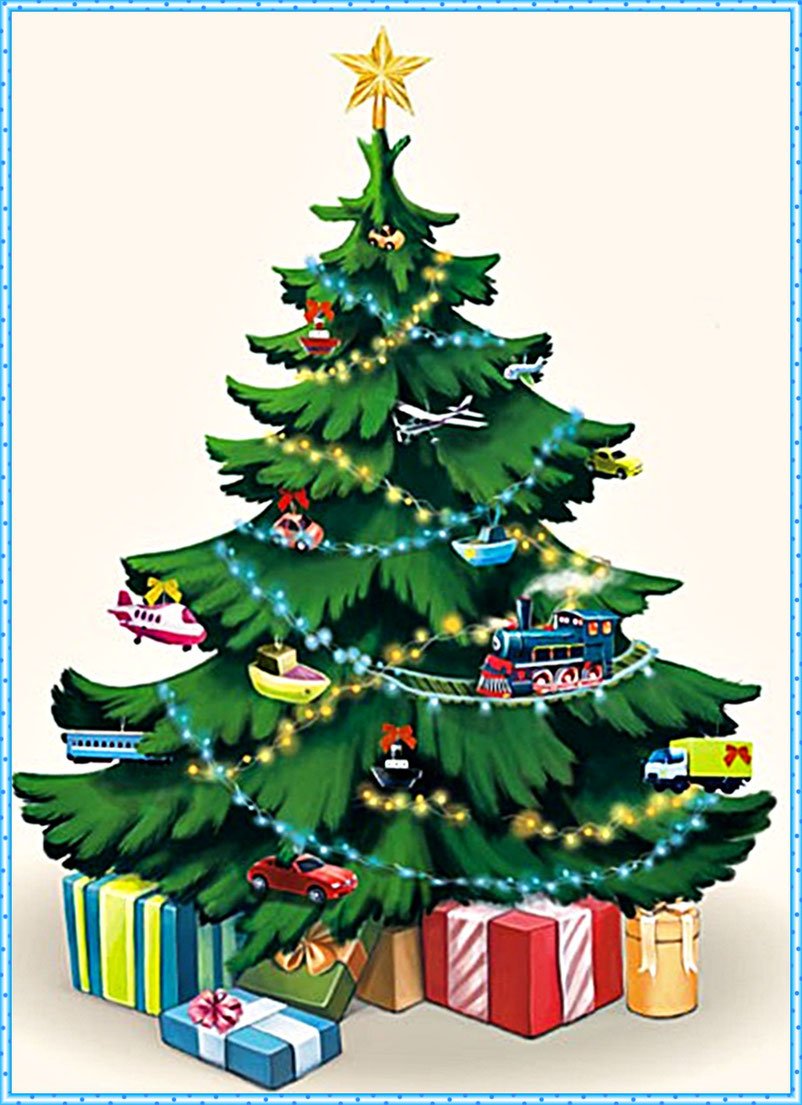 Я прихожу с подарками,
Блещу огнями яркими,
Нарядная, забавная,
На Новый год я главная! 

Ответ:
ЦЕНТР ИНФОРМАЦИОННЫХ ТЕХНОЛОГИЙ И МЕТОДИЧЕСКОГО ОБЕСПЕЧЕНИЯ «РАЗВИТИЕ»
Свидетельство о регистрации СМИ Эл № ФС77-84915
ЦЕНТР ИНФОРМАЦИОННЫХ ТЕХНОЛОГИЙ И МЕТОДИЧЕСКОГО ОБЕСПЕЧЕНИЯ «РАЗВИТИЕ»
Свидетельство о регистрации СМИ Эл № ФС77-84915
Благодарим за ответы!